Urogynekologie
Mgr. Štěpánka Vybíralová
Urogynekologie
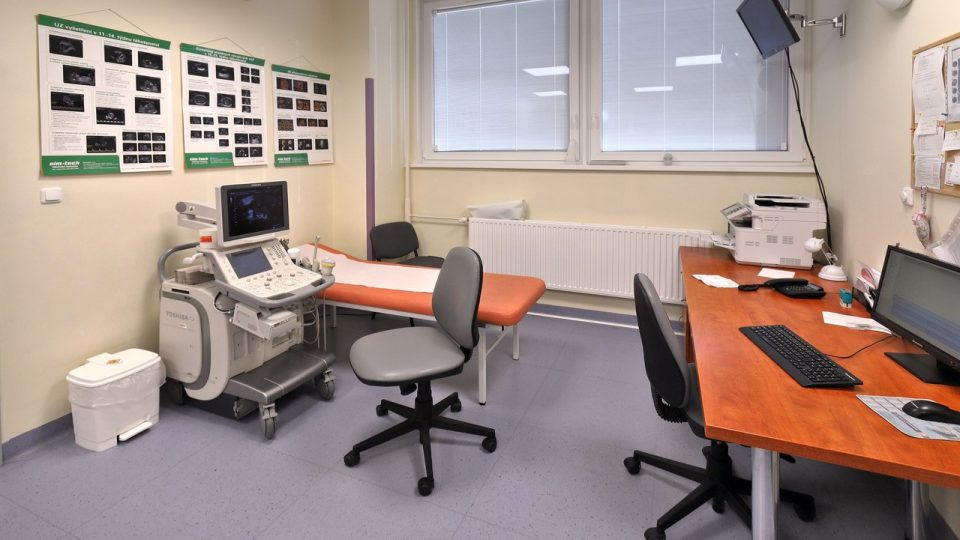 interdisciplinární obor, který spojuje znalosti a dovednosti gynekologů a urogynekologů
diagnostika a následná konzervativní nebo operační léčbě inkontinence
Inkontinence
= jakýkoliv stav, při kterém dochází k nechtěnému úniku moči 
není nemocí, ale příznakem, který může mít různé příčiny
inkontinentní pacientky zažívají pocit ztráty společenské role, ztrácejí společenské kontakty, omezují duševní i tělesnou aktivitu
vysoké procento žen nevyhledá lékařskou pomoc a spoléhá na hygienické pomůcky
incidence vysoká, téměř každá druhá žena udává někdy v průběhu svého života obtíže s udržením moči
Inkontinence - rizikové faktory
věk - incidence stoupá s věkem, hlavně nad 65 let
nadměrná fyzická aktivita (gymnastika, kulturistika)
těžká fyzická práce 
špatná životospráva (kofein, sycené nápoje)
obezita (vysoké BMI zvyšuje riziko)
parita s vyšším počtem vaginálních porodů se riziko zvyšuje, význam má i porodní hmotnost porozených dětí, extrakční vaginální operace, SC riziko vzniku snižuje
Inkontinence - klasifikace
Absolutní 
vrozené - ektopický útvar, abnormality
získané - uretrální píštěle, poranění během operace
Relativní
stresová inkontinence - únik malého množství moči při zvýšeném tlaku
urgentní inkontinence - skoková urgence
overflow inkontinence - moč mimovolně odtéká z přeplněnného MM
reflexní inkontinence - naprostá ztráta kontroly mikce
Stresová inkontinence
mimovolný únik moči, při kterém intravezikální tlak převýší tlak intrauretrální bez současného stahu svalstva stěny měchýře
únik malého množství moči při zvýšeném tlaku (kašel, kýchnutí, námaha) 
příčiny - zvýšení abdominálního tlaku, intravezikální tlak (tlak MM) je větší než uzavírací tlak uretry, insuficience sfinkteru - nedostatečnost svěrače (stav trvale otevřeného vnitřního uretrálního ústí)
prevence - zabránění obezity, těžké fyzické práce nevhodné pro ženy, chornická obstirpace, chornický kašel, spont. vedené porody plodů nad 4 kg 
léčba - redukce hmotnosti, Kegelovy cviky, elektrostimulace, vaginální pesar, farmakoterapie, chirurgická léčba (TVT,TOT páska)
Urgentní inkontinence
projevuje se spontánní nebo vyprovokovanou kontrakcí MM  během plnící fáze, provázeno silným nucením, kterou pac. nemůže potlačit
intenzita urgence je skoková
příčiny - vznik v rámci syndromu hyperaktivního MM, infekce MC, anatomicky blízká nádorová onemoc.
prevence není
léčba - nefarmakologické metody (regulace pitného režimu, trénink MM, Kegelovo cviky, behaviorální techniky - obnovení kontroly mikčního reflexu), pac. si vede mikční deník - dále postupné prodlužování intervalu (optimálně 3-4 hodiny), elektrostimulace, farmakologická léčba, symptomatická léčba
Over-flow a reflexní inkontinence
Over-flow inkontinence 
akutní nebo chronický stav, při kterém dochází k retenci moči a moč odtéká samovolně z přeplněného měchýře
vzniká nejčastěji při sestupu gynekologických orgánů nebo po porodu jako přechodný stav
Reflexní inkontinence
naprostá ztráta volní kontroly aktu mikce, aktivita mikčního centra není tlumena z vyšších center NS (např. po úrazu míchy)
Vyšetřovací metody v urogynekologii
Anamnéza
důležitá pro získání informací o potížích pacientky 
trpělivost personálu
základ diagnózy, umožňuje zahájit terapii a ev. naplánovat další vyšetření
osobní anamnéza (pracovní zátěž, rodinný a sexuální život, léky, prodělané operace, uro a gyn onemoc. - průběh, léčba, počet a průběh porodů, urogyn problematika - hematurie, dysurie,...)
používají se standardizované dotazníky (Gaudenzův dotazník) - ulehčuje lékaři orientaci v problémech pac.
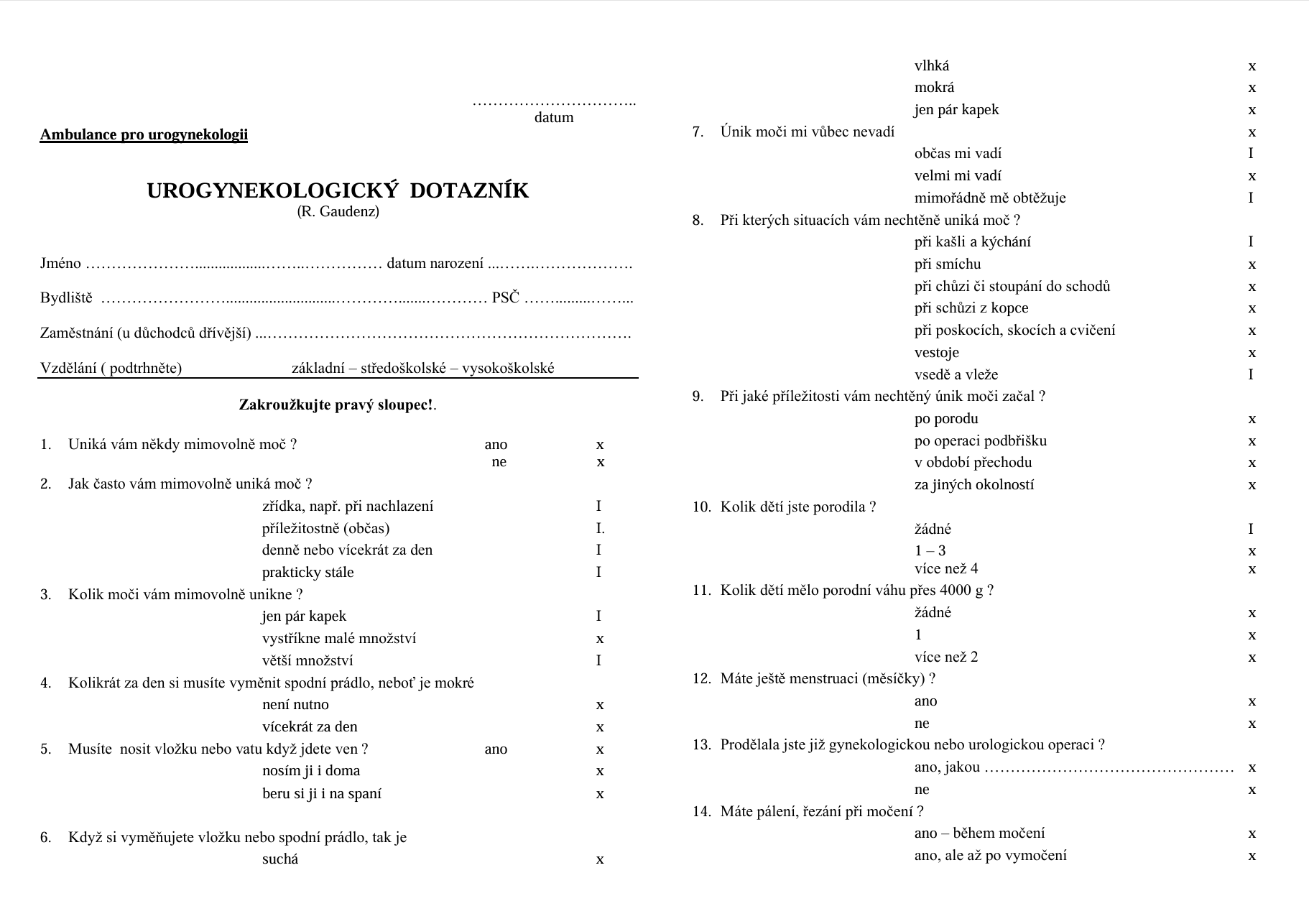 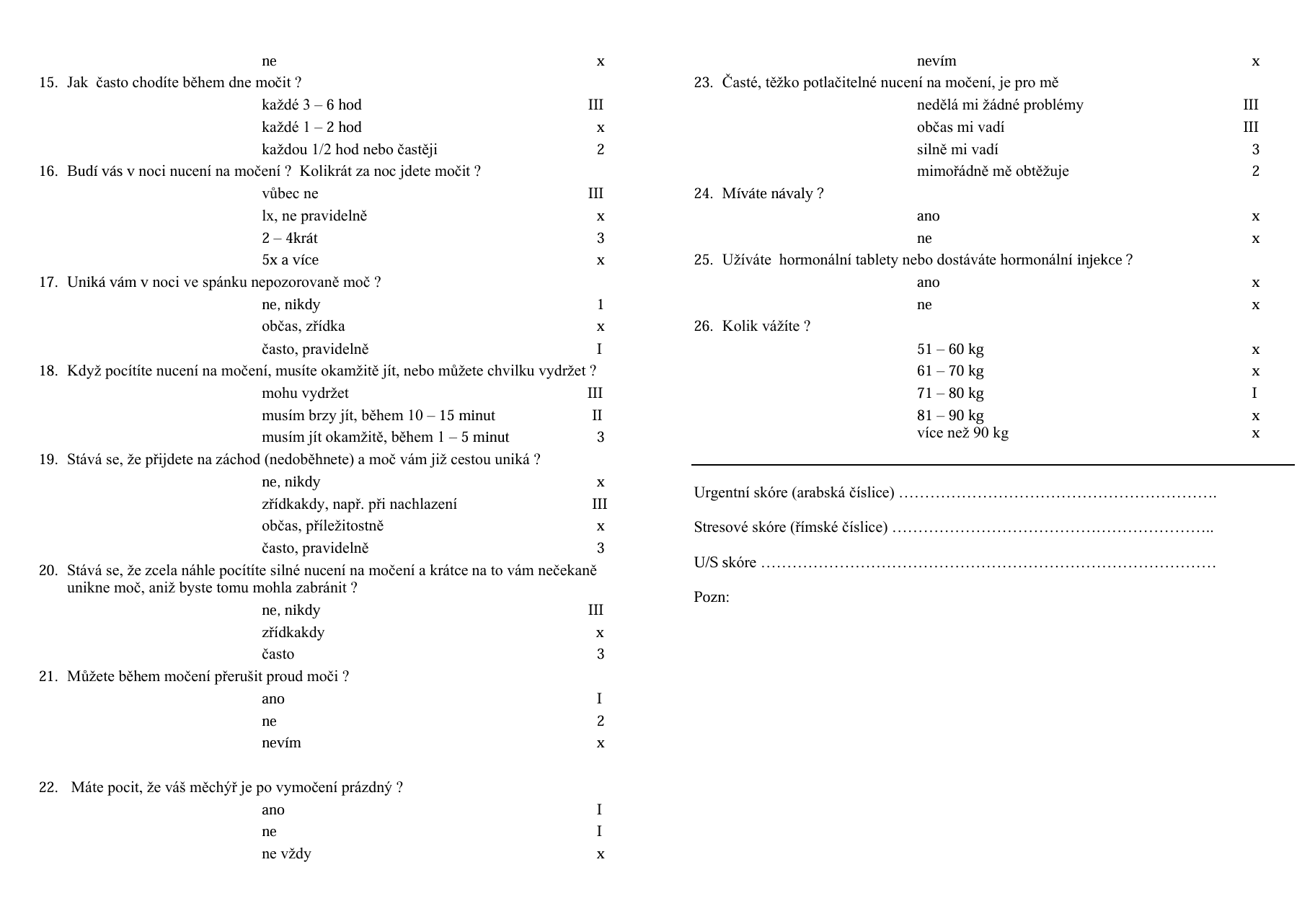 Vyšetřovací metody v urogynekologii
Fyzikální vyšetření
stanovení BMI a posouzení mobility
sledujeme specifické příznaky a patologické stavy (macerace kůže rodidel, fluor, zápach apod.)
posuzujeme defekty závěsu pochvy a dělohy v klidu a při zátěži (při zatlačení)
při gynekologickém vyš. možno popsat stav uložení pánevních orgánů
posouzení defektů pánevního dna
posouzení uložení a pohyblivosti uretry
Vyšetřovací metody v urogynekologii
UTZ
MM - určení množství reziduální moči, hodnocení tloušťky MM 
vesikalizace - otevírání vnitřního ústí uretry, fyziologicky na počátku mikce, jinak je povážována za poruchu svěrače močové trubice 
sfinkter uretry - hodnotíme stav, je možné změřit jeho plochu, pomocí dopplerovského zobrazení i jeho prokrvení 
měření rezidua moči po vymočení
Vyšetřovací metody v gynekologii
Laboratorní vyšetření 
vyšetření močového sedimentu
bakteriologické vyšetření moči (při nálezu)
Cystouretroskopie
endoskopické vyšetření MM a močovodu prováděné flexibilním cystoskopem
Stres-test
při náplni MM kolem 200 ml vyzveme pac., aby rozkročila nohy, mírně pokrčila kolena (postoj vede k vyřazení účinku pánevního svalstva) a zakašlala
pozitivní test je v případě úniku moči (vhodné umístit pod pac. podložku)
Vyšetřovací metody v urogynekologii
Q - tip test
orientační posouzení uretry a mobility 
zavedeme sterilní lubrikovanou štětičku od uretry na úroveň hrdla MM a vyzveme pac. k zatlačení
rotační pohyb štětičky kolem symfýzy měříme vůči horizontále úhloměrem
měření provádíme v klidu a při zatlačení
změna větší než 30 stupnů svědčí pro hypermobilitu uretry
nelze využít pro stanovení diagnózy stresové inkontinence
využití spíše k predikci možného selhání antiinkontinentní operace
Vyšetřovací metody v urogynekologii
Urodynamické vyšetření
cystometrie - zkoumá chování močového měchýře a močové trubice při postupném plnění sterilním fyziologickým roztokem, sledujeme při jakém objemu začíná pac. vnímat náplň, kdy by normálně vyhledala toaletu a jaká je kapacita MM
uretrální profil - při postupném vytahování cévky jsou snímány tlaky v MM a v močové trubici, výsledkem jsou informace o funkci stěny močové trubice
uroflowmetrie - v závěru pac. vymočí objem MM do speciální toalety, která umožňuje změřit vymočený objem v závislosti na čase - maximální a průměrnou rychlost průtoku, vyš. je nebolestivé, cévka zavedená do MM a snímač tlaku do konečníku (v obou případech se užívají sterilní tenké cévky), podmínkou vyš. je negativní kultivace moči a cytologie
Vyšetřovací metody v urogynekologii
Elektromyografie
měření změn elektrických svalových potenciálů
umožňuje detailnější rozbor především detrusorové nestability, v praxi není více rozšířena
Pad - weight test (PW test) 
principem je vážení vložek za určité časové období
zvýšení hmotnosti - vyšší stupeň závažnosti inkontinence 
rutinně jednohodinový PW test
před testem pac. nemočí, poté po dobu jedné hodiny provádí předem určenou pohybovou aktivitu
před a po uplynutí doby jsou vložky převáženy
Vyšetřovací metody v urogynekologii
Mikční deník
informace o příjmu tekutin za 24 hodin
epizody urgence a močení
informace o mikčních intervalech a porcích moči
další fáze - mikce podle hodin, cílem je postupné prodlužování intervalu močení a potlačení urgence
optimální interval je 3-4 hodiny mezi jednotlivými mikcemi
Chirurgické metody léčby
TVT páska (tahuprostá vaginální páska)
vytváří stálou podporu močové trubice, tím zabraňuje nekontrolovatelnému úniku moči
miniinvazivní výkon, trvá cca 30 min., v celkové anestezii
před operací pac. podstoupí urodynamické vyšetření
předoperační příprava - pac. lačná, oholená, vyprázdnění střev (Picoprep, Bisacodyl), premedikace dle ARO
Chirurgické metody léčby
TVT páska
průběh operace - zavedení pásky zahrnuje dva malé řezy (každý v délce 0,5 cm) v  podbřišku a 1,5 cm podélný řez v přední stěně pochvy, páska se pomocí ostrého zavaděče umístí pod močovou trubici a řezy v podbřišku se vyvede a následně se oba tyto konce zkrátí a zanoří, cystoskopická kontrola kvůli možnosti poranění měchýře při výkonu, na závěr operace je provedena tamponáda pochvy, aby se tlakem na ránu zmírnily případné otoky či krvácení, obvykle se též ponechává katetr v močovém měchýři (do dalšího dne)
před propuštěním pacientky vyndání tamponády, PMK ex - kontrola mikce
https://www.youtube.com/watch?v=apqdAy9h5pw
Chirurgické metody léčby
TOT páska / TVT-O pásla (transobturatorní páska)
zavedení syntetické nevstřebatelné pásky pod močovou trubici a její vyvedení kolem dolních ramen stydké kosti do oblasti třísel
stejný princip jako TVT, rozdíl zavedení přes třísla
https://www.youtube.com/watch?v=iqzM_R9wBoM
Chirurgické metody léčby
Bulkamid 
předoperační příprava - vyprázdnění střev, pac. oholena, analgetika
operace se provádí v celkové nebo lokální anestezii
po desinfekci je do močové trubice a močového měchýře zavedena optická kamera (uretroskop)
do oblasti přechodu močové trubice a močového měchýře se poté pod sliznici močové trubice aplikuje 1-2ml gelu
gel je nevstřebatelný a způsobí zúžení močové trubice, které pomáhá udržení moči při stresových manévrech (zvedání břemen, kýchnutí, kašlání sport…)
funkčnost gelu je individuální, většinou dva roky, v případě potřeby je možné jej aplikovat znovu
https://www.youtube.com/watch?v=6TCGosnLvTU
Podíl sestry na diagnostice a léčbě
odběr anamnézy
informace o způsobu provedení odběrů, výkonů a léčby
odběry krve, moči, cévkování, stěry z uretry
podpora klientky
edukace o zdravém životním stylu
edukace o pitném režimu - neomezovat tekutiny kvůli častému močení
doporučit cviky na posílení pánevního dna
Edukace v oblasti prevence močové inkontinence
úprava pitného režimu - malé dávky po celý den, omezit nápoje obsahující kofein (káva, černý čaj) a alkohol
vyvážená strava, omezení kořeněných jídel, omezit sůl, zařadit více ovoce a zeleniny (vyhnout se citrusům - dráždí stěny MM a vyvolávají nucení na močení), zařadit potraviny bohaté na vlákninu
užívání potravinových doplňků (extrakt z brusinek, dýňová semínka)
redukce hmotnosti (spolupráce s dietology a nutričními terapeuty)
pohybové aktivity, cvičení na zpevnění pánevního dna, trénink MM (přesně stanovené intervaly, kdy chodit močit - prodlužování intervalů)
eliminace kouření - chronický kuřácký kašel má negativní vliv na MM
vhodný výběr absorpčních pomůcek
zvýšená hygienická péče (časté sprchování, speciální intimní mýdla), minimalizovat kožní problémy spojené s inkontinencí (opruzeniny)